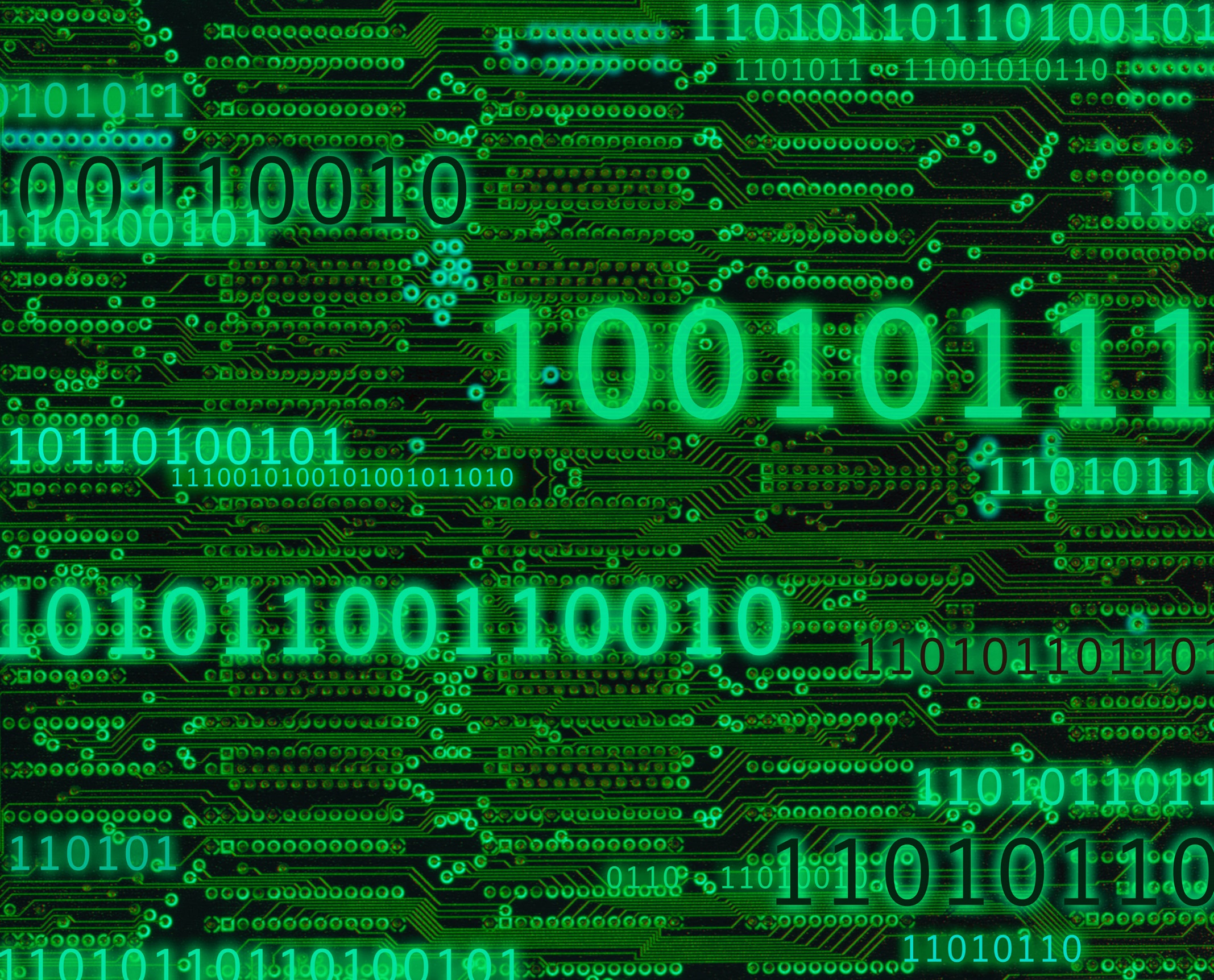 Tweet what you have learnt
Could you highlight the keywords (important words) and write a sentence in a form of a tweet in no less than 20 words, what you have learnt. 
 
List hashtag keywords below:
#
#
#
Name:
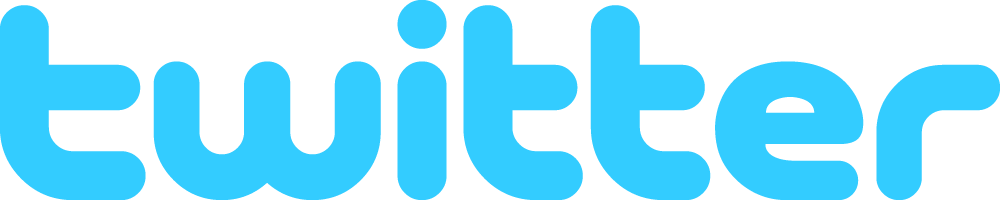 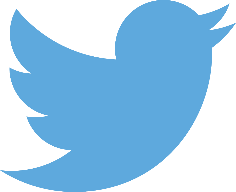 Write your tweet using the hashtag keywords you identified below:
How do you feel about the topic and explain why below?
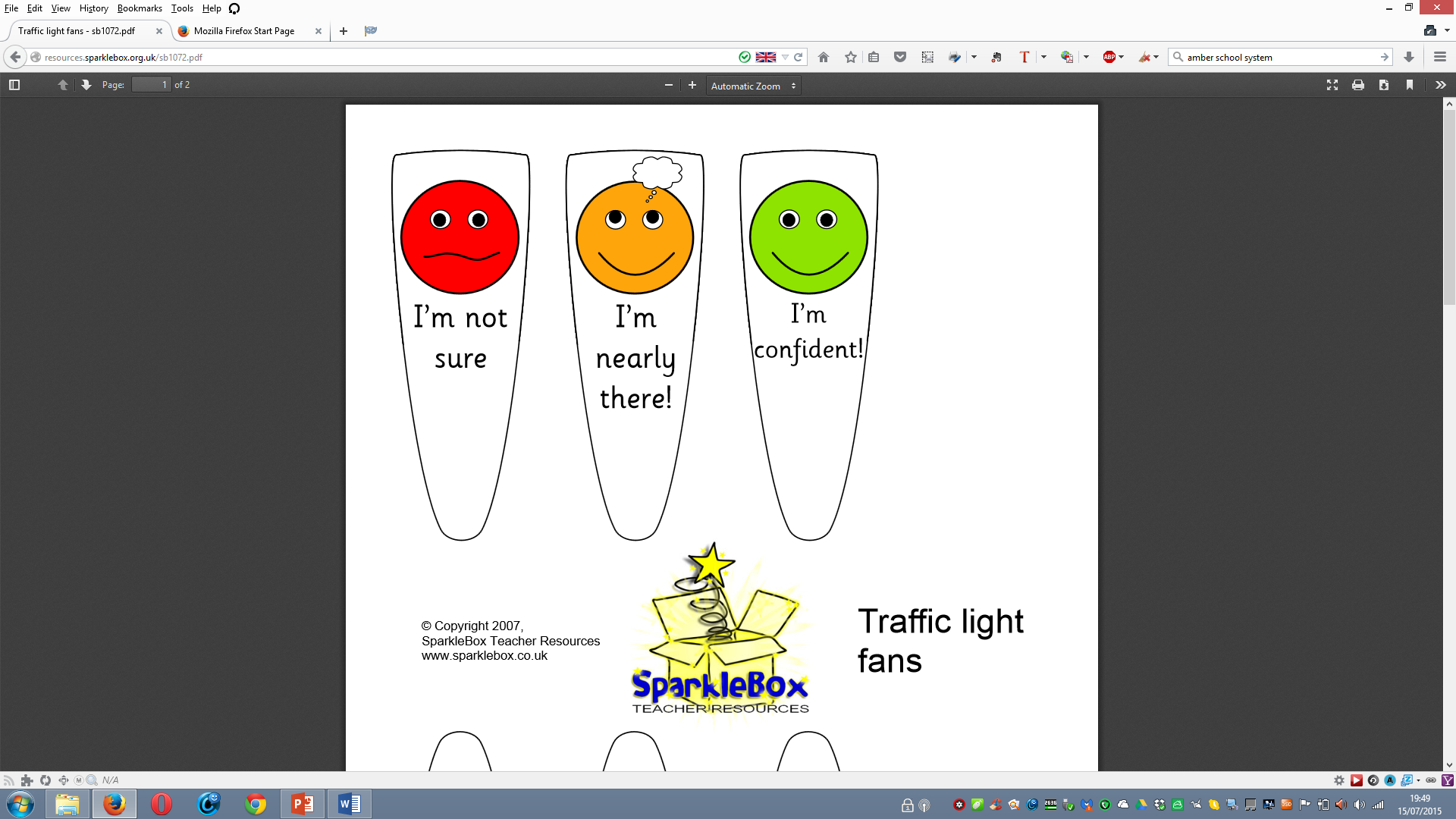 Why? -
© Kasim Rashid